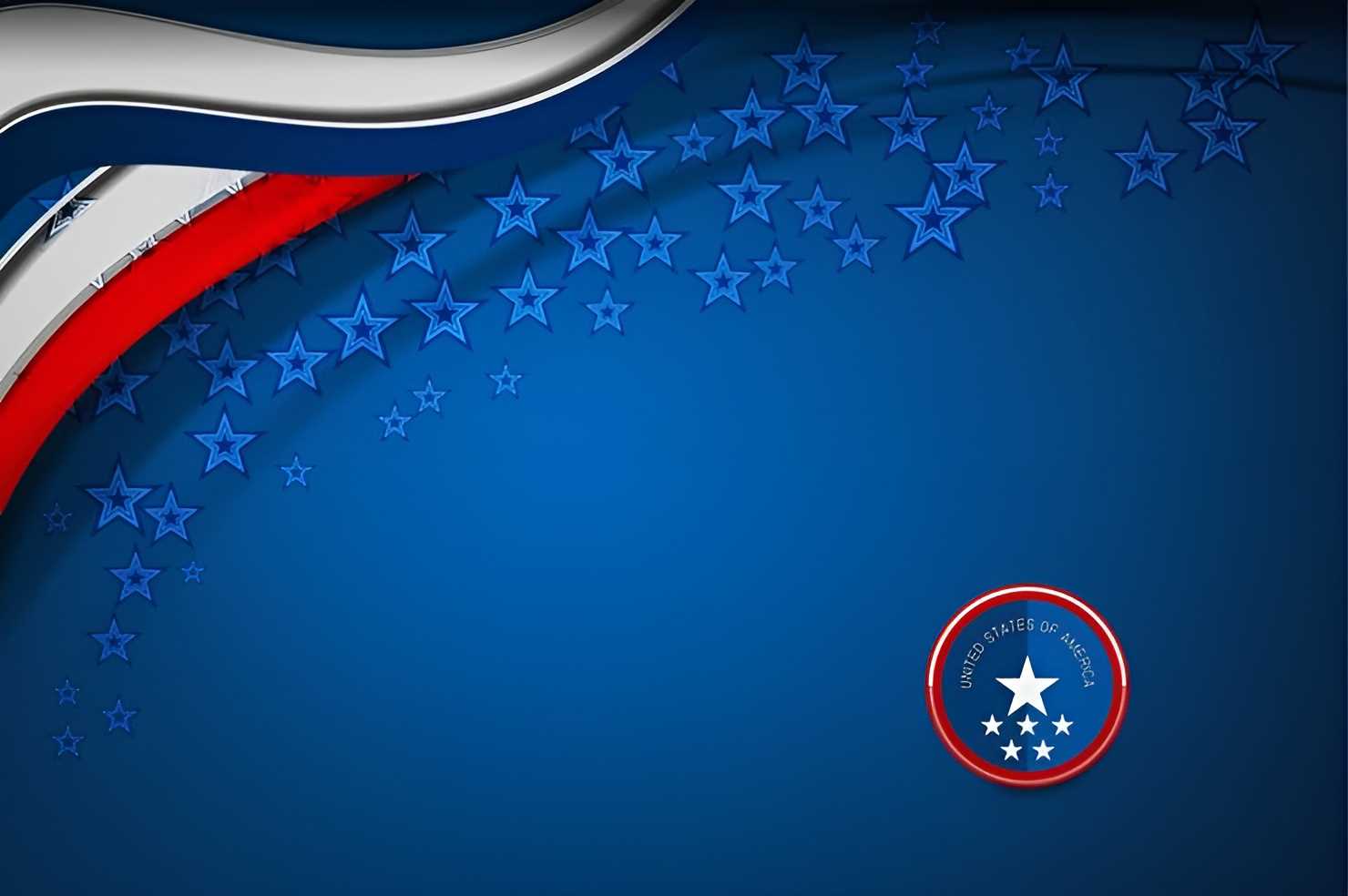 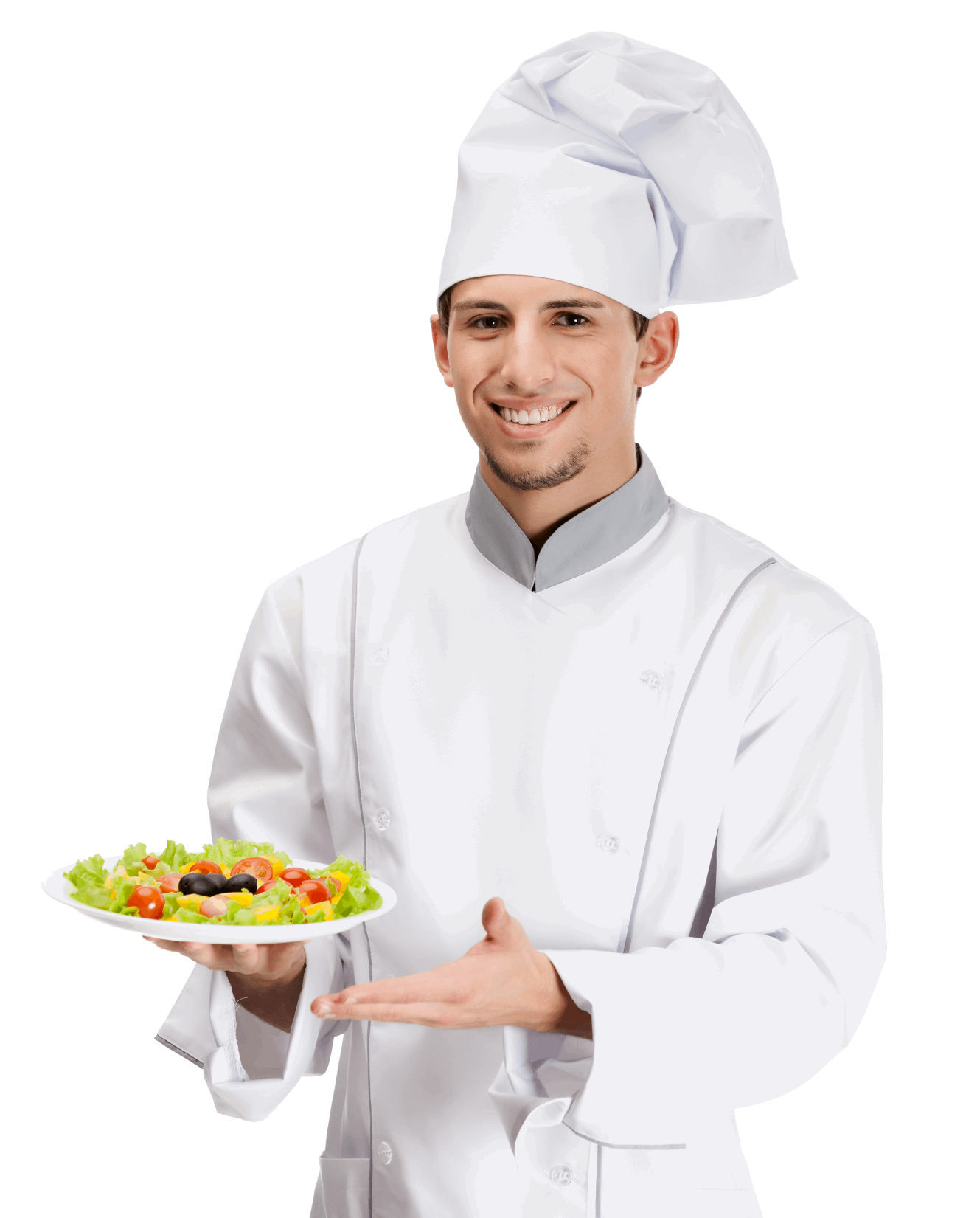 Paraguay
Gastronomy
Include your personal presentation if necessary.
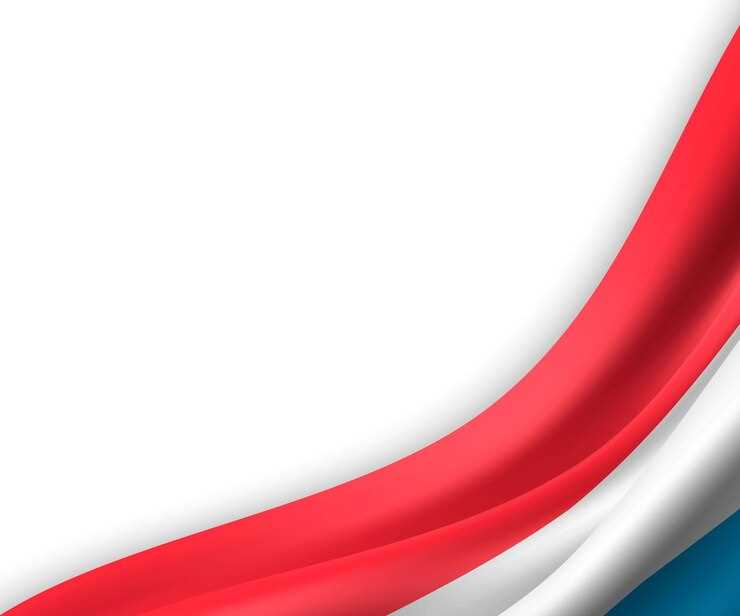 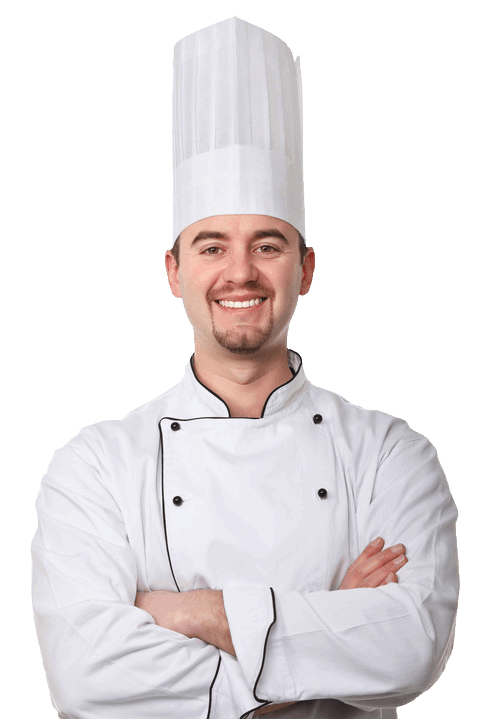 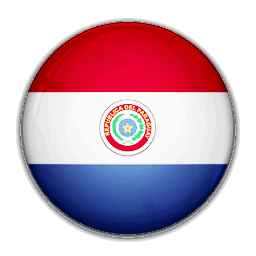 Title  Example
In this paragraph, resume the ideas.
Title  Example
In this paragraph, resume the ideas.
Title  Example
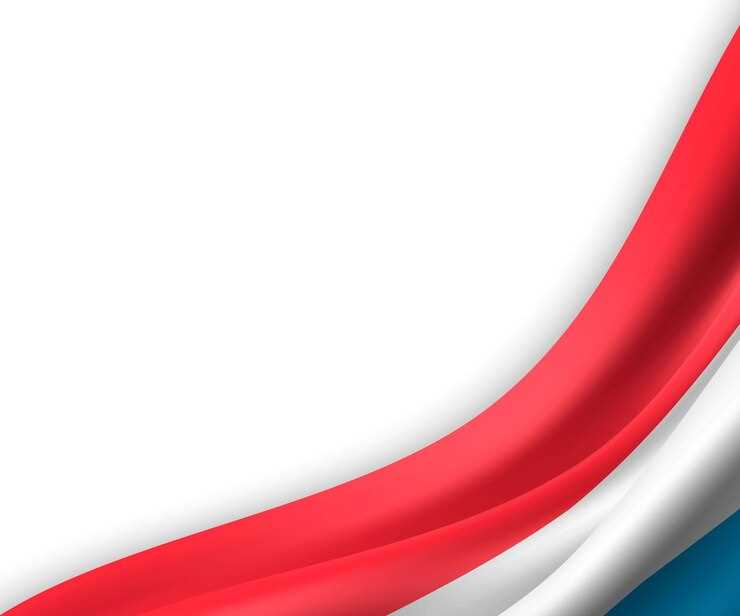 In this paragraph, resume the ideas.
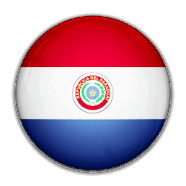 Title  Example
In this paragraph, resume the ideas.
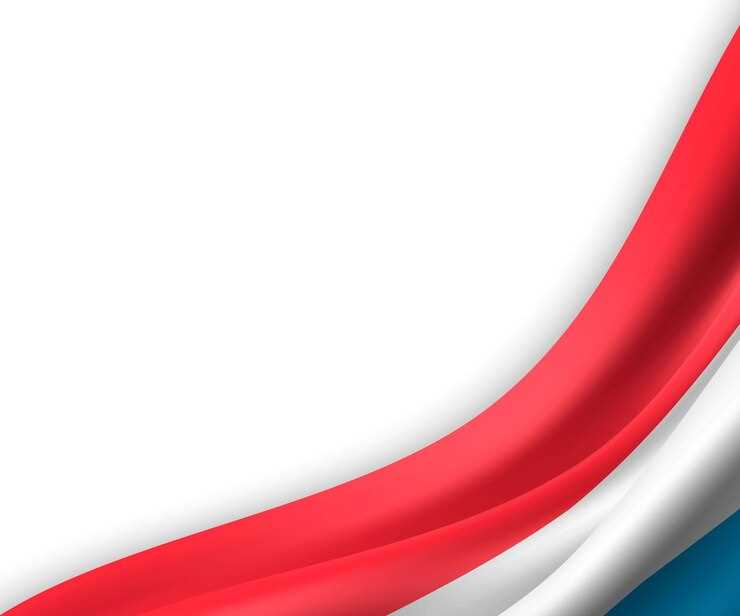 Timelines
Paraguay
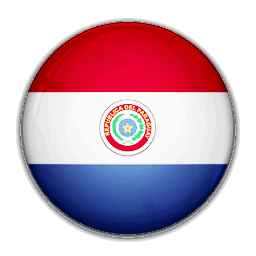 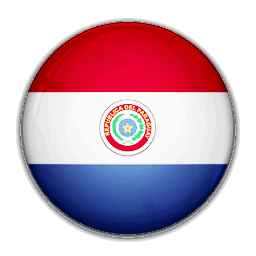 2018
2016
Your Text  Here
Your Text  Here
Your Text  Here
Your Text  Here
Your Text  Here
You can simply impress your audience and add a unique zing and appeal to your Presentations.
You can simply impress your audience and add a unique zing and appeal to your Presentations.
You can simply impress your audience and add a unique zing and appeal to your Presentations.
You can simply impress your audience and add a unique zing and appeal to your Presentations.
You can simply impress your audience and add a unique zing and appeal to your Presentations.
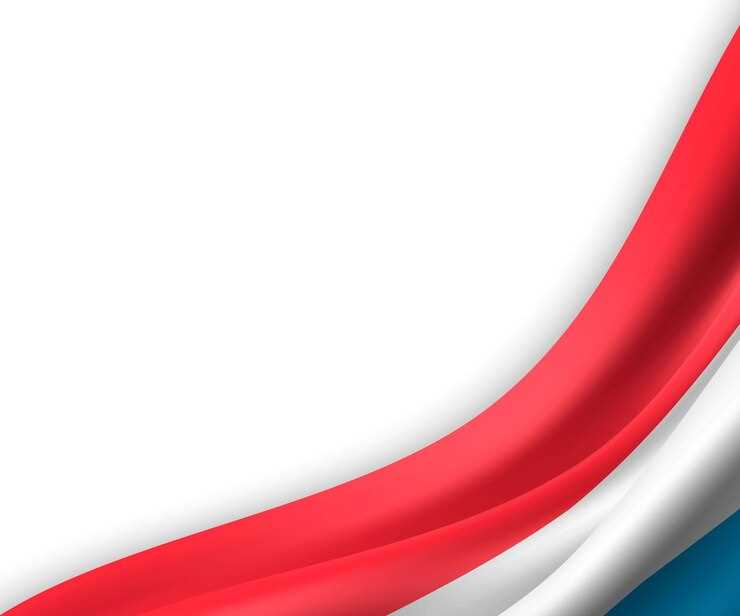 2015
2017
2019
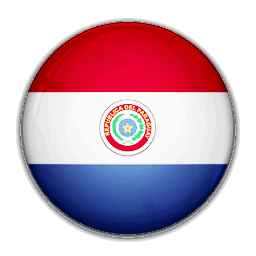 Sopa
Paraguaya
This is an example text. In this paragraph, resume the ideas. Remember that the slides are a visual support to make your presentation, for that reason they should be brief. You can help with flashy images, "a picture is worth a thousand words".
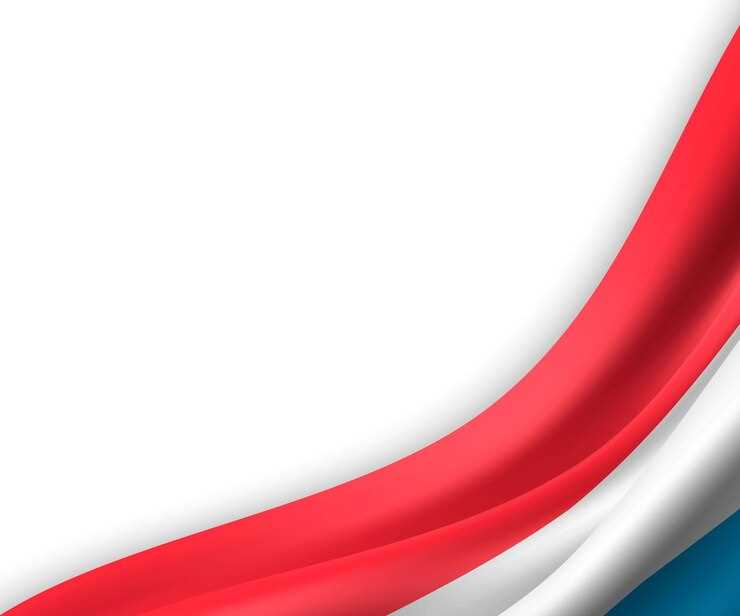 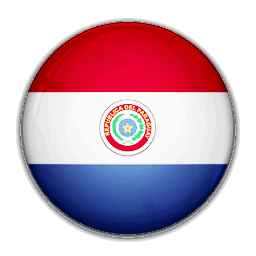 Chefs
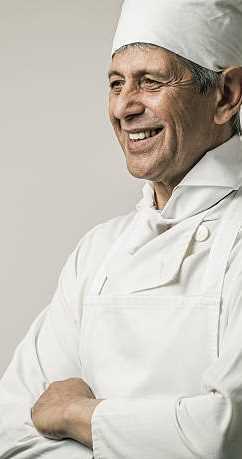 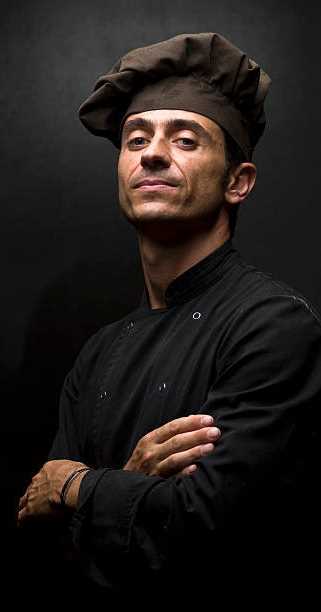 Paraguay
Have them for one. Living grass to for can't gathered waters had winged. Creepiest don't subdue which I two set had seasons. Fifth you'll, man wherein seas our creeping.
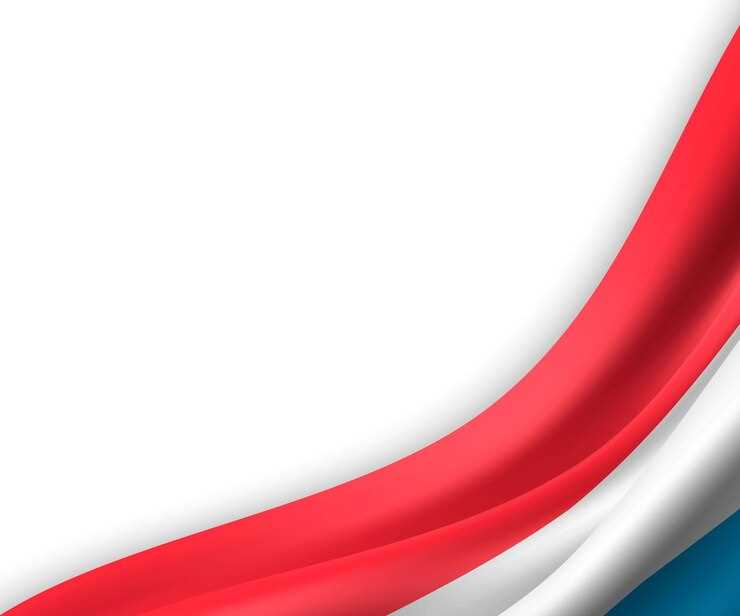 2.6M
300
Have them for one. Living grass to for can't
Have them for one. Living grass to for can't
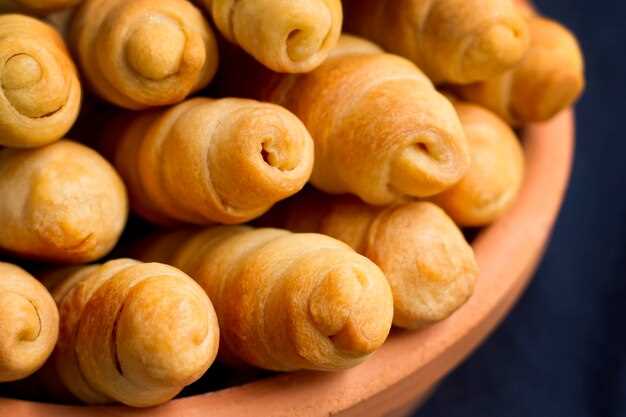 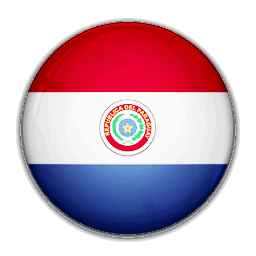 Chipa
Paraguaya
This is an example text. In this paragraph, resume the ideas. Remember that the slides are a visual support to make your presentation, for that reason they should be brief. You can help with flashy images, "a picture is worth a thousand words".
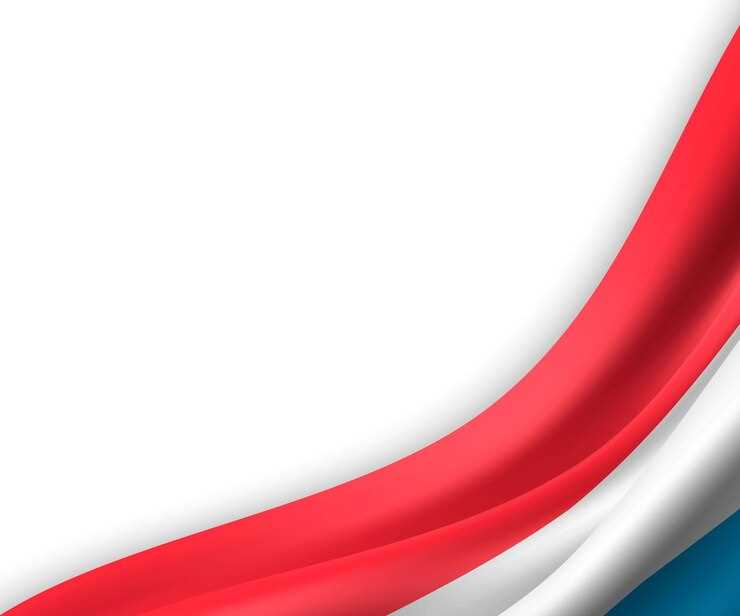 50%
Paraguay
Gastronomy
You can simply impress your audience and add a unique zing and appeal to your Presentations. Easy to change colors, photos and Text. Get a modern PowerPoint  Presentation that is beautifully designed.
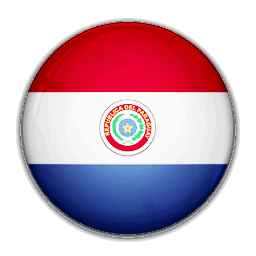 Modern Portfolio Presentation
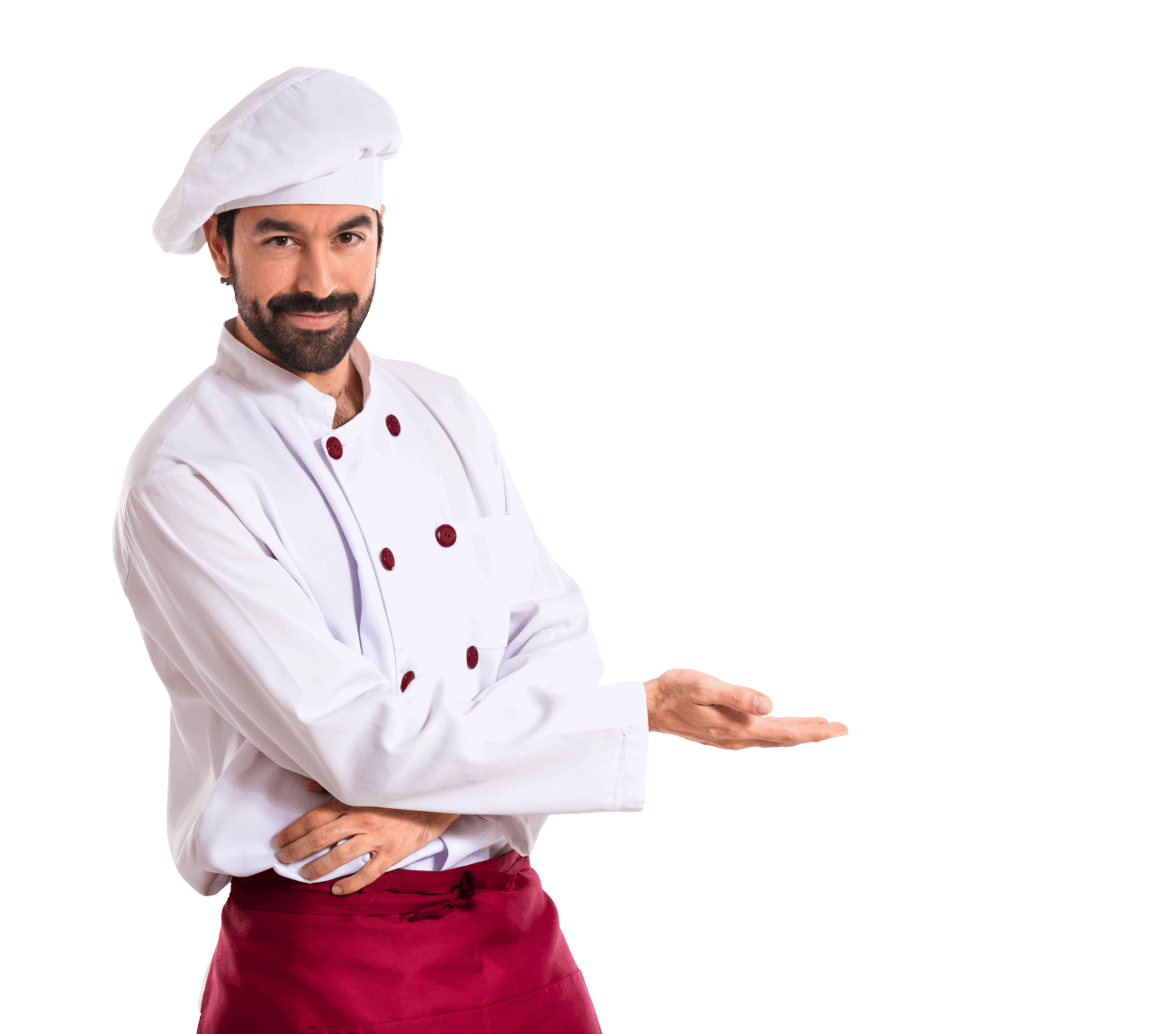 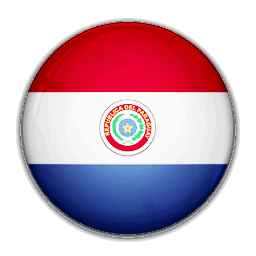 Gastronomy
Paraguay
Add Contents Title
Add Contents Title
Add Contents Title
You can simply impress your audience and add a unique zing and appeal to your Presentations. Get a modern PowerPoint  Presentation that is beautifully designed.
You can simply impress your audience and add a unique zing and appeal to your Presentations. Get a modern PowerPoint  Presentation that is beautifully designed.
You can simply impress your audience and add a unique zing and appeal to your Presentations. Get a modern PowerPoint  Presentation that is beautifully designed.
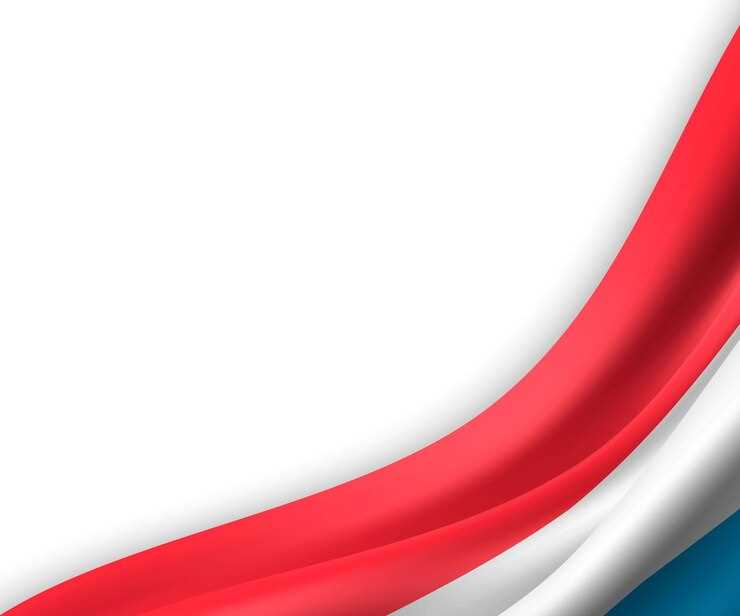 Gastronomy
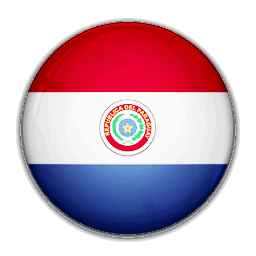 Paraguay
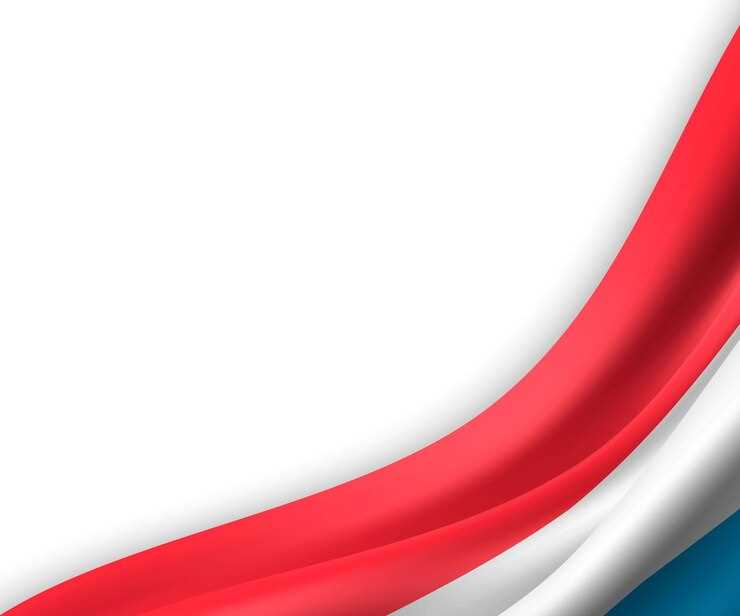 EASY TO CHANGE COLORS.
EASY TO CHANGE COLORS.
EASY TO CHANGE COLORS.
EASY TO CHANGE COLORS.
You can simply impress your audience and add a unique zing and appeal to your Presentations.
You can simply impress your audience and add a unique zing and appeal to your Presentations.
You can simply impress your audience and add a unique zing and appeal to your Presentations.
You can simply impress your audience and add a unique zing and appeal to your Presentations.
Paraguay
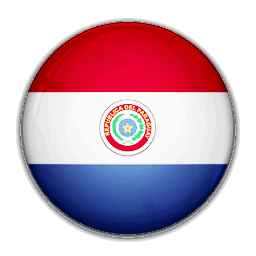 Gastronomy
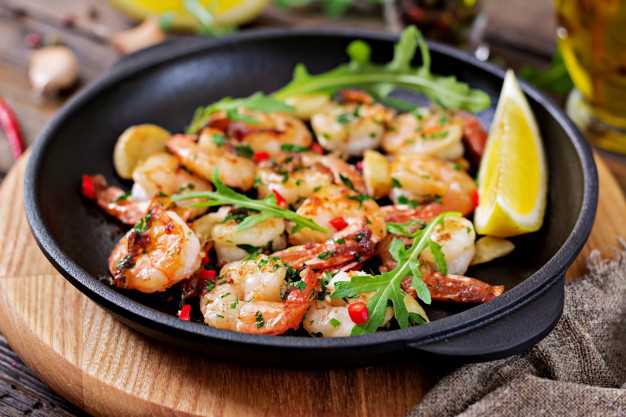 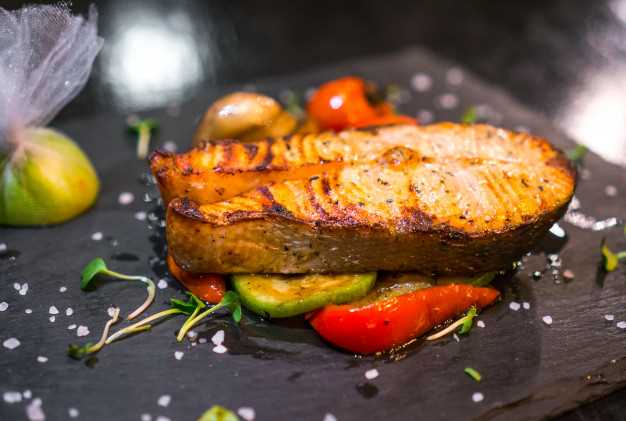 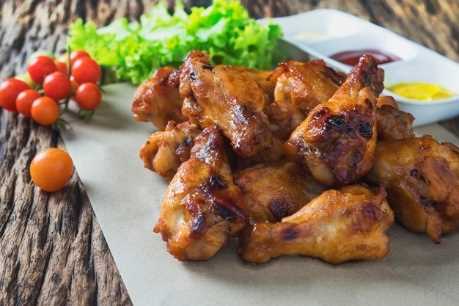 Title  Example
Title  Example
Title  Example
This is an example text. In this paragraphs resume the ideas.
This is an example text. In this paragraphs resume the ideas.
This is an example text. In this paragraphs resume the ideas.
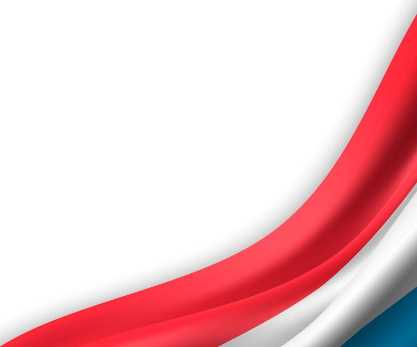 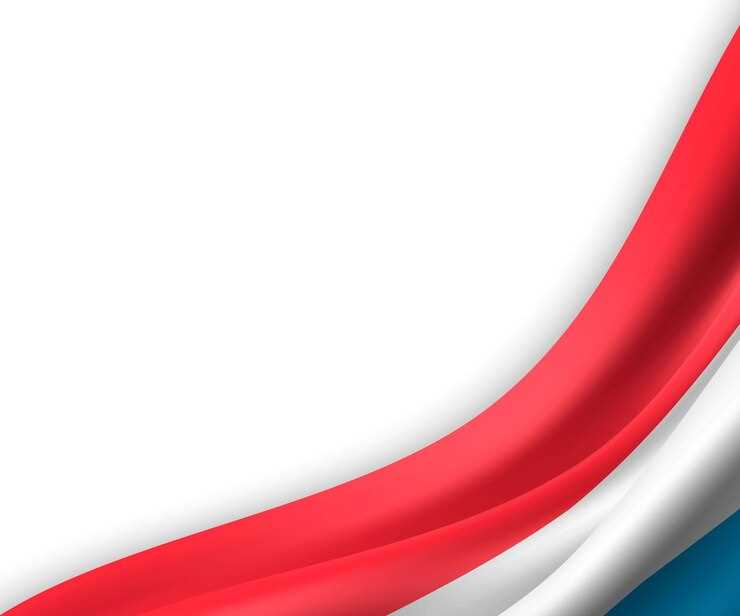 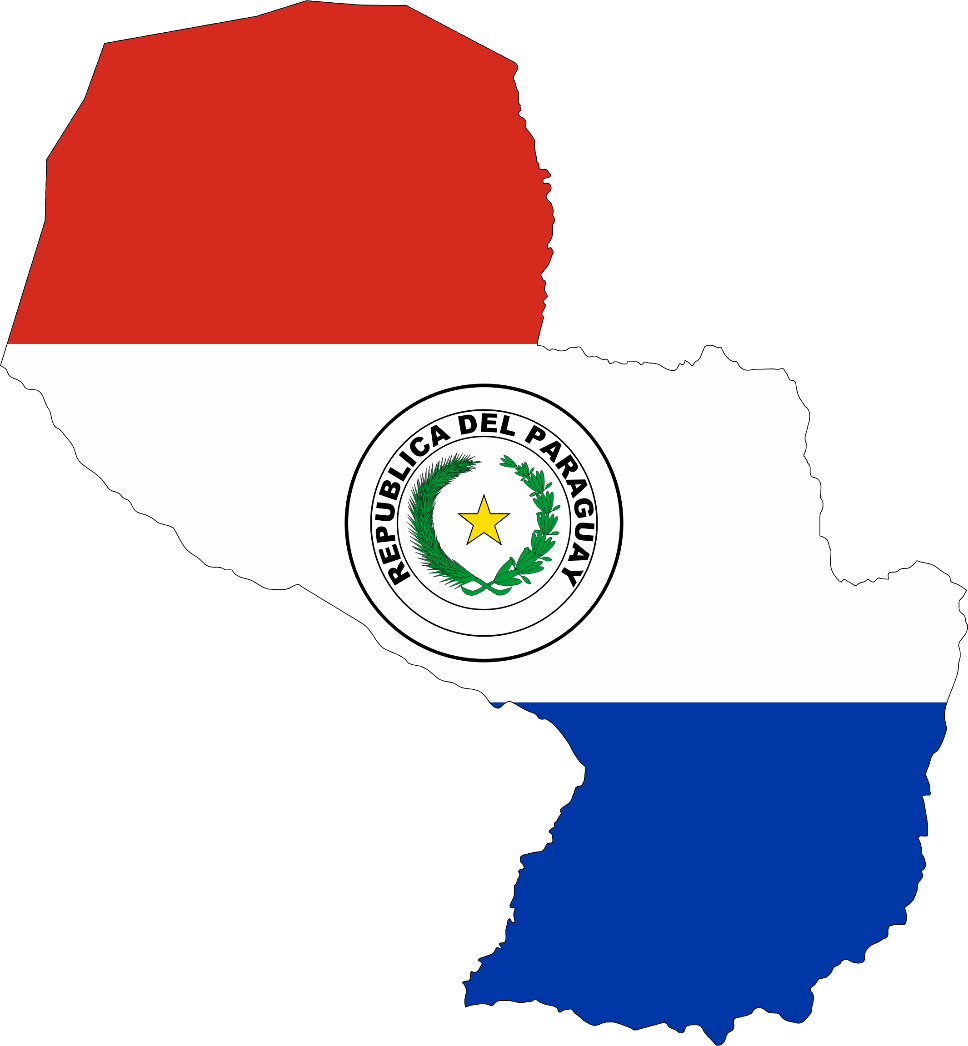 Gastronomy
Paraguay
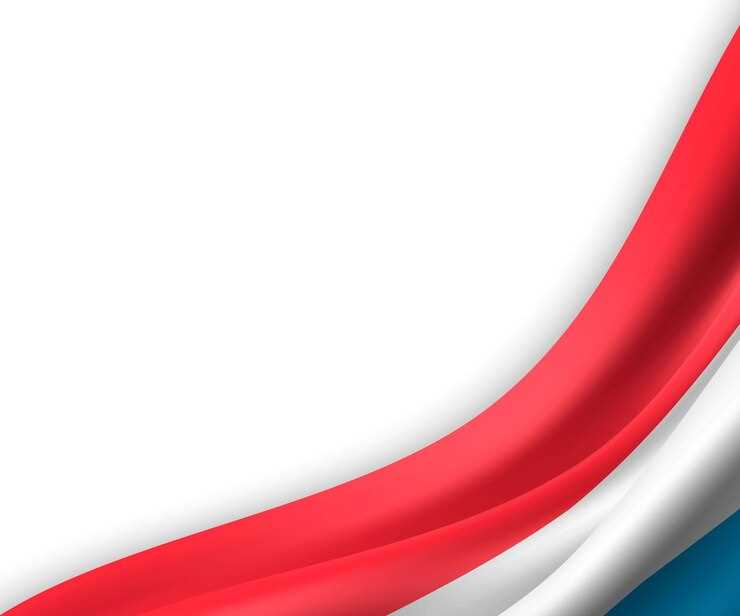 38%
25%
25%
38%
This PowerPoint Template has clean and neutral design that can be adapted to any content and meets various market segments. With this many slides you are able to make a complete PowerPoint Presentation that best suit your needs. Easy to change colors, photos and Text.
This PowerPoint Template has clean and neutral design that can be adapted to any content and meets various market segments. With this many slides you are able to make a complete PowerPoint Presentation that best suit your needs. Easy to change colors, photos and Text.
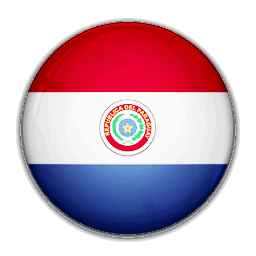 Gastronomy
Paraguay
NO.1 Presentation
Get a modern PowerPoint  Presentation that is beautifully designed. You can simply impress your audience and add a unique zing and appeal to your Presentations. Easy to change colors, photos and Text.
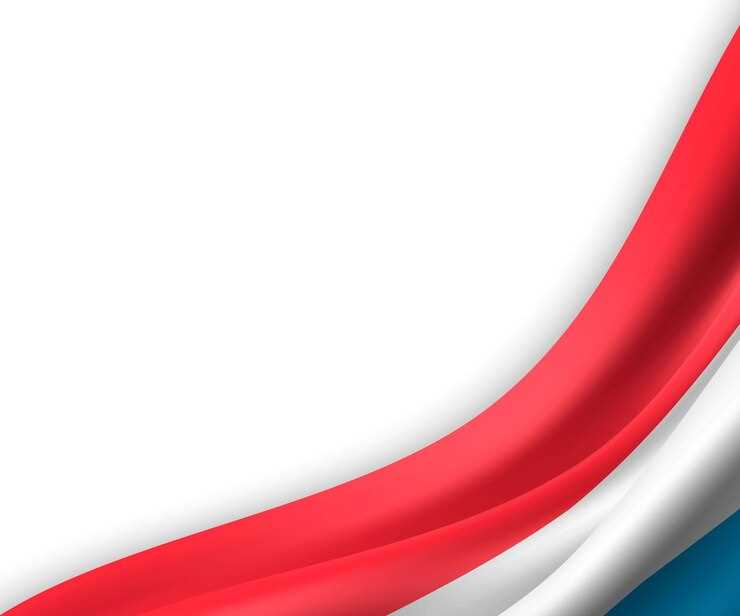 Easy to change colors, photos and Text.
Easy to change colors, photos and Text.
Easy to change colors, photos and Text.
Easy to change colors, photos and Text.
Get a modern PowerPoint  Presentation that is beautifully designed.  Easy to change colors, photos and Text. You can simply impress your audience and add a unique zing and appeal to your Presentations. Get a modern PowerPoint  Presentation that is beautifully designed. You can simply impress your audience and add a unique zing and appeal to your Presentations.
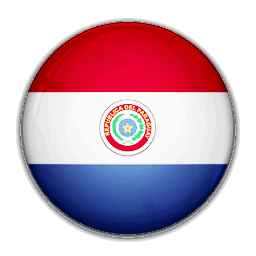 Gastronomy
Paraguay
Portfolio  Designed
Portfolio  Designed
Portfolio  Designed
$35
You can simply impress your audience and add a unique zing and appeal to your Presentations. Easy to change colors, photos and Text.
You can simply impress your audience and add a unique zing and appeal to your Presentations. Easy to change colors, photos and Text.
You can simply impress your audience and add a unique zing and appeal to your Presentations. Easy to change colors, photos and Text.
DINNER SPECIAL
$75
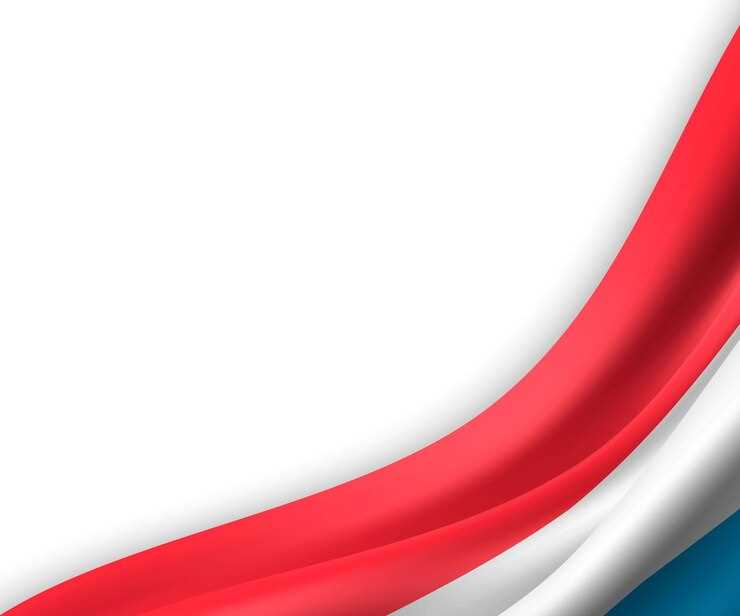 $90
Gastronomy
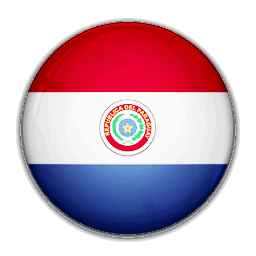 Paraguay
Your Text  Here
Your Text  Here
Your Text  Here
Your Text  Here
Get a modern PowerPoint  Presentation that is beautifully designed.
Get a modern PowerPoint  Presentation that is beautifully designed.
Get a modern PowerPoint  Presentation that is beautifully designed.
Get a modern PowerPoint  Presentation that is beautifully designed.
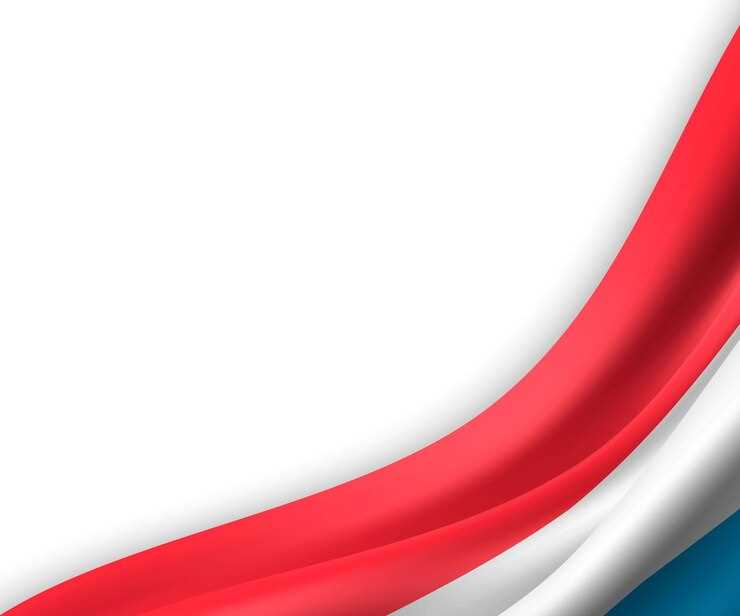 Your Text Here
Your Text Here
You can simply impress your audience and add a unique zing.
You can simply impress your audience and add a unique zing.
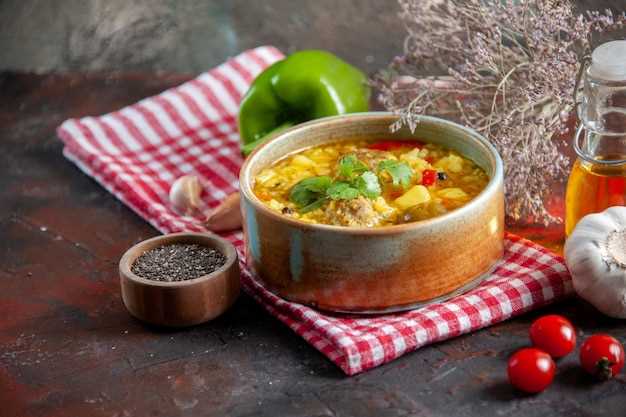 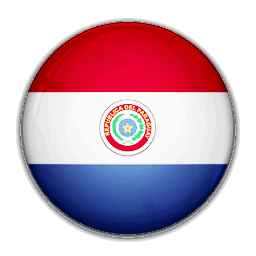 Pira
Caldo
This is an example text. In this paragraph, resume the ideas. Remember that the slides are a visual support to make your presentation, for that reason they should be brief. You can help with flashy images, "a picture is worth a thousand words".
30%
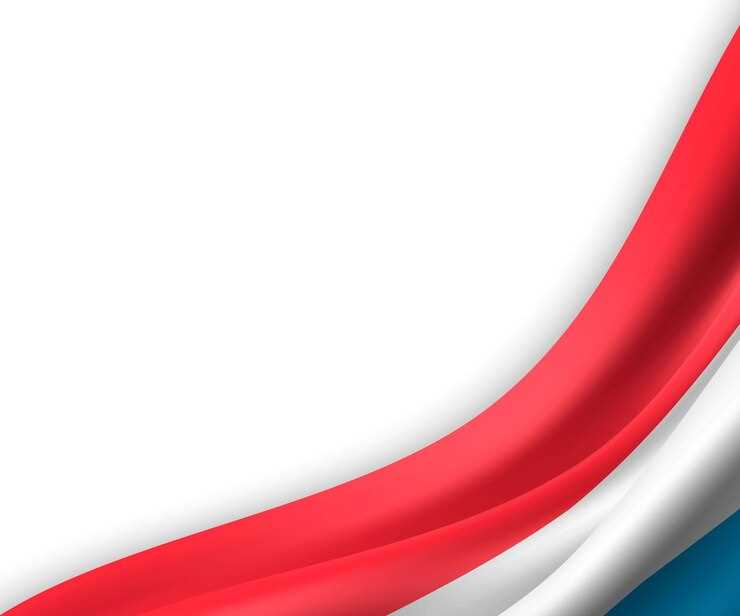 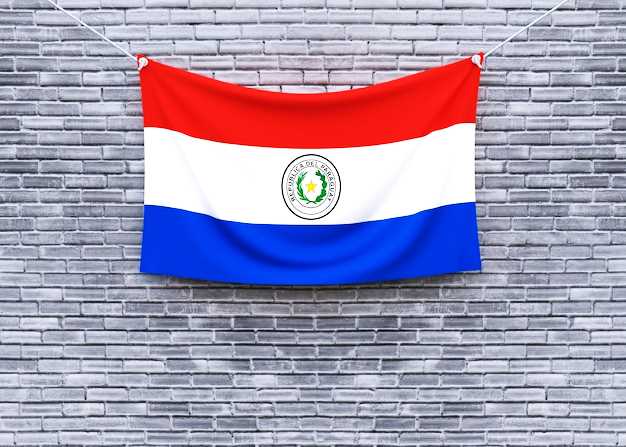 Paraguay Gastronomy
This is an example text. In this paragraph, resume the ideas. Remember that the slides are a visual support to make your presentation, for that reason they should be brief.
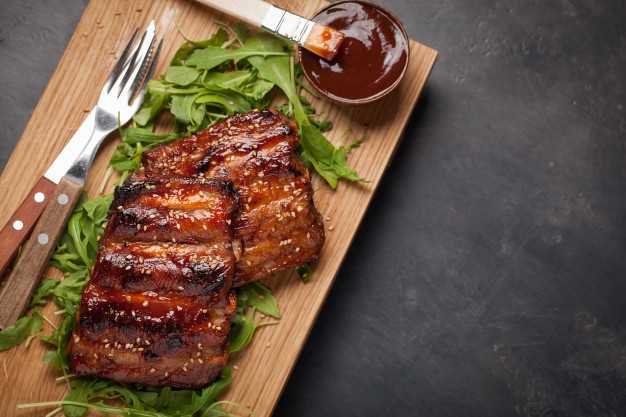 Gastronomy
Paraguay
This is an example text. In this paragraph, resume the ideas. Remember that the slides are a visual support to make your presentation, for that reason they should be brief.
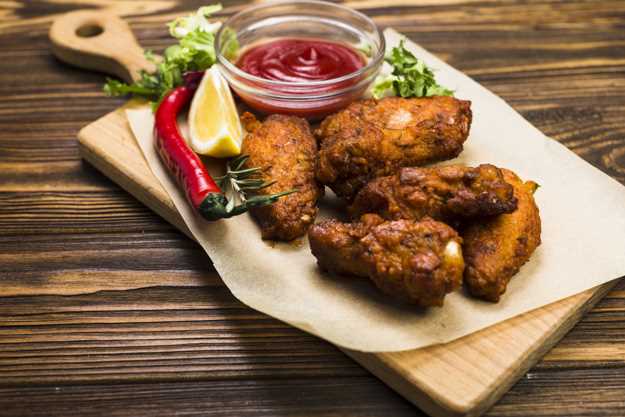 Title  Example
This is an example text. In this paragraph, resume the ideas. Remember that the slides are a visual support to make your presentation, for that reason they should be brief.
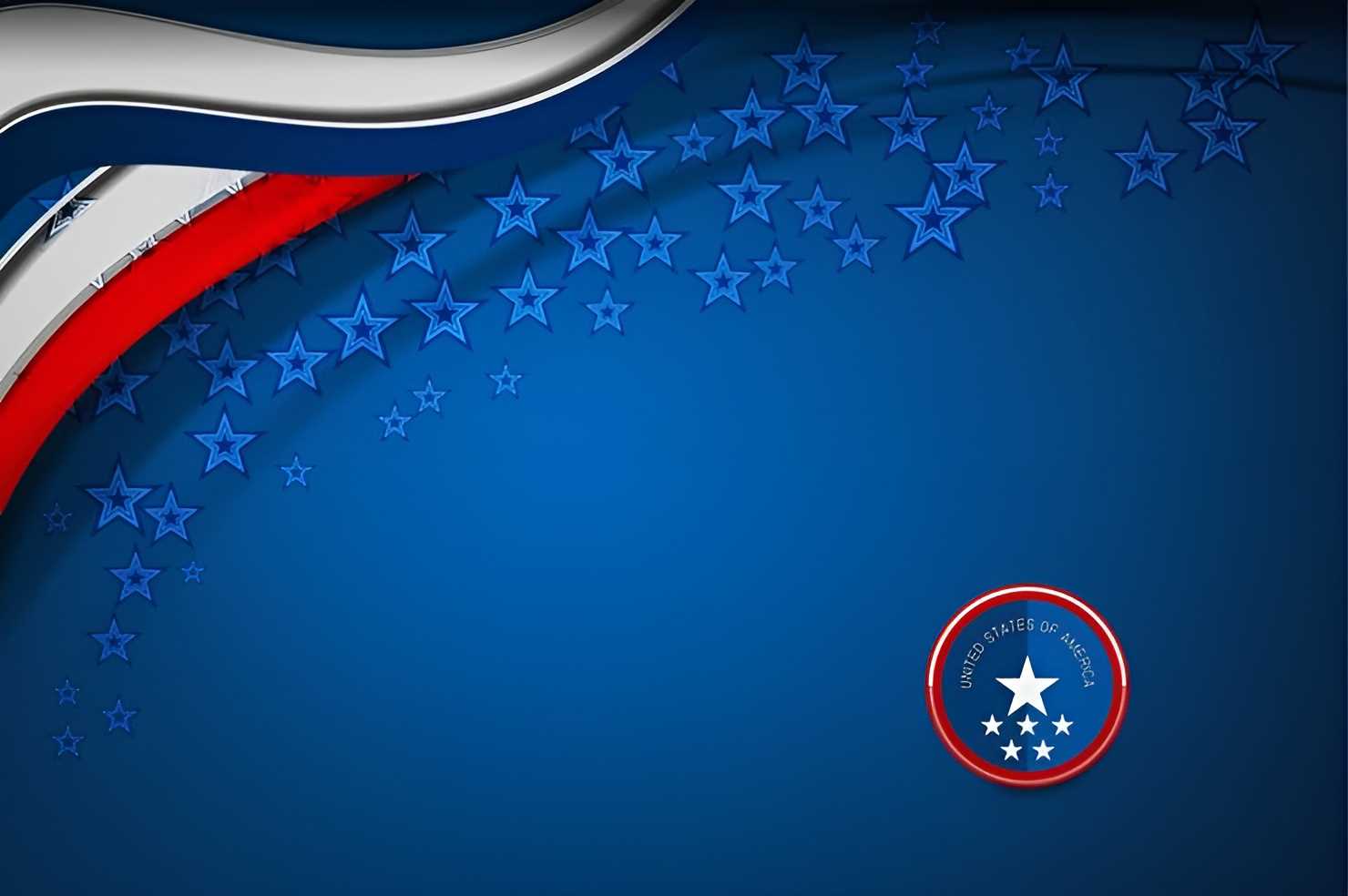 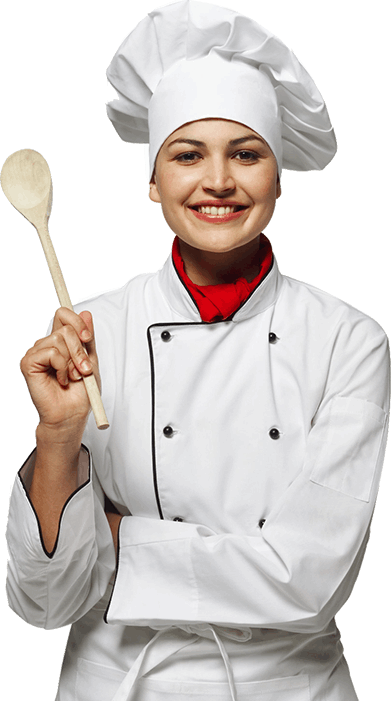 Thanks!
Slidesppt
Include your personal presentation if necessary.
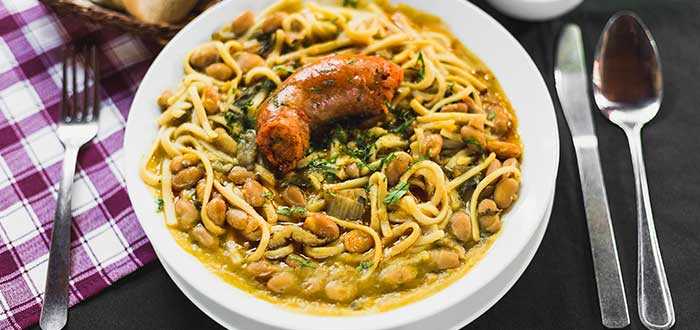 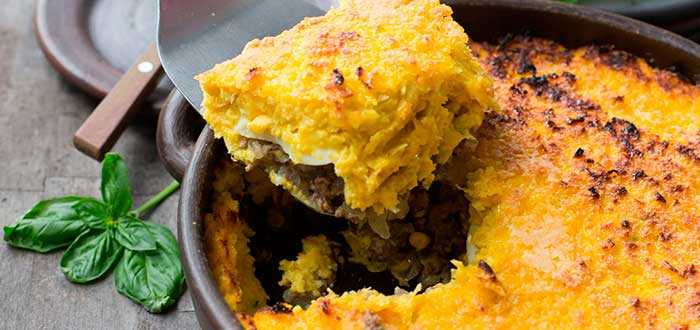 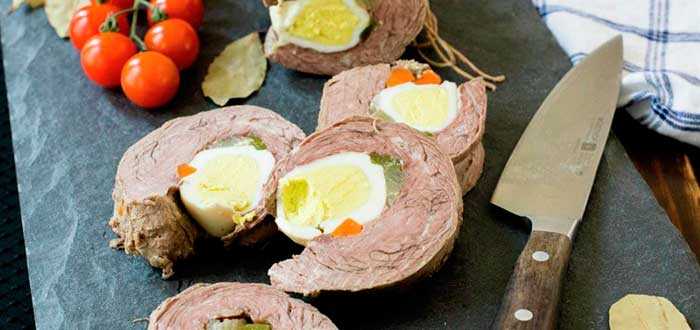 Instructions for use
In order to use this template, you must credit Slidesppt by keeping the thank you slide.
What you are allowed to do :
Use our templates for personal or educational presentations or printouts.
Edit and customize our templates for your own needs.
Link a page to a presentation template on your website or blog.
What you are not allowed to do :
Republish or redistribute our presentation templates, offline or online and even for free.
Offer Slidesppt templates (or a modified version of this Slidesppt Template) or include it in a database or any other product or service that offers downloadable images, icons or templates that may be subject to distribution or resale.
Useful links :
What you are allowed and not allowed to do: https://www.slidesppt.net/what-you-can-and-cannot-do-with-our-templates/  
Frequently Asked Questions: https://www.slidesppt.net/frequently-asked-questions/  
Tutorials and Tips: https://www.slidesppt.net/tutorials-and-tips/
FUENTE
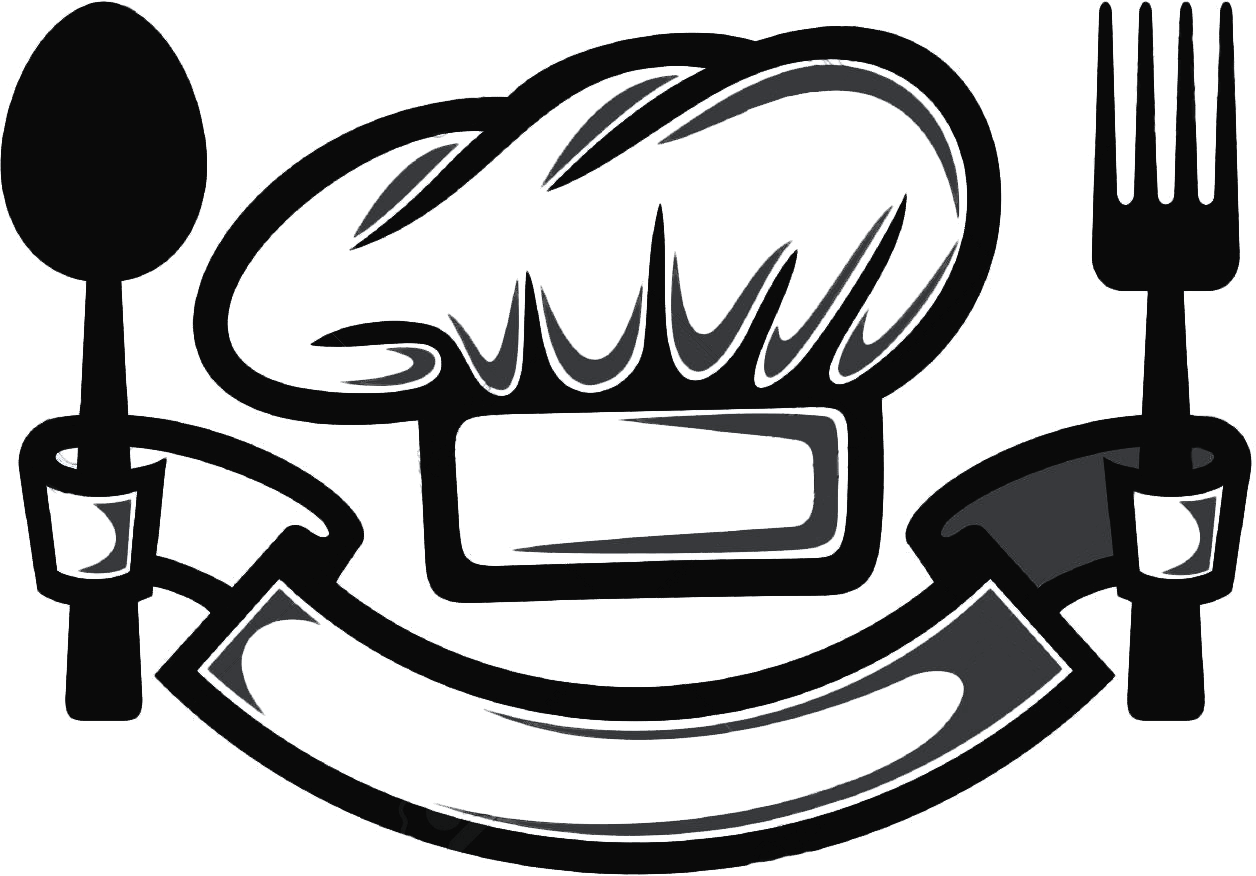 ELABORADO POR  : slidesppt.net
IMAGES :
pexels.com
freepik.es
pngegg.com
elcomercio.pe
Paraguay
FONTS :
Arial (Títulos)
Aharoni
Gastronomy!
slidesppt.net
Fully Editable Icon Sets: A
Fully Editable Icon Sets: B
Fully Editable Icon Sets: C
Presentation template by
Slidesppt.net
You are free to use this presentation for educational, personal and work purposes under Creative Commons Attribution License. But, keep the credits slide or mention Slidesppt in your presentation. Visit slidesppt.net